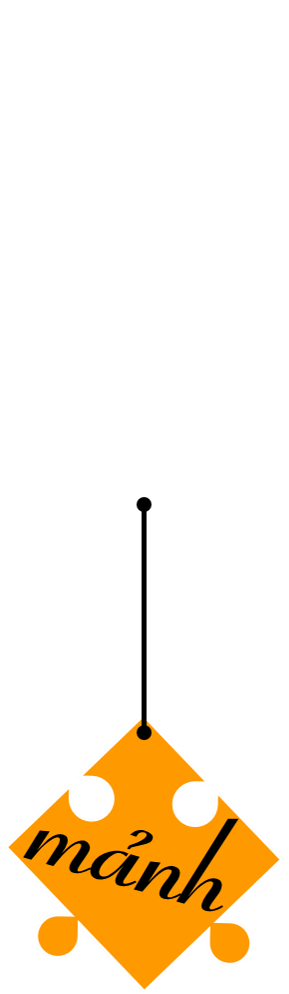 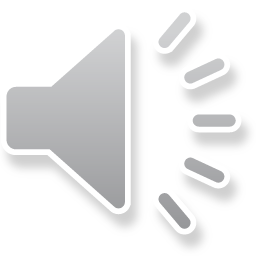 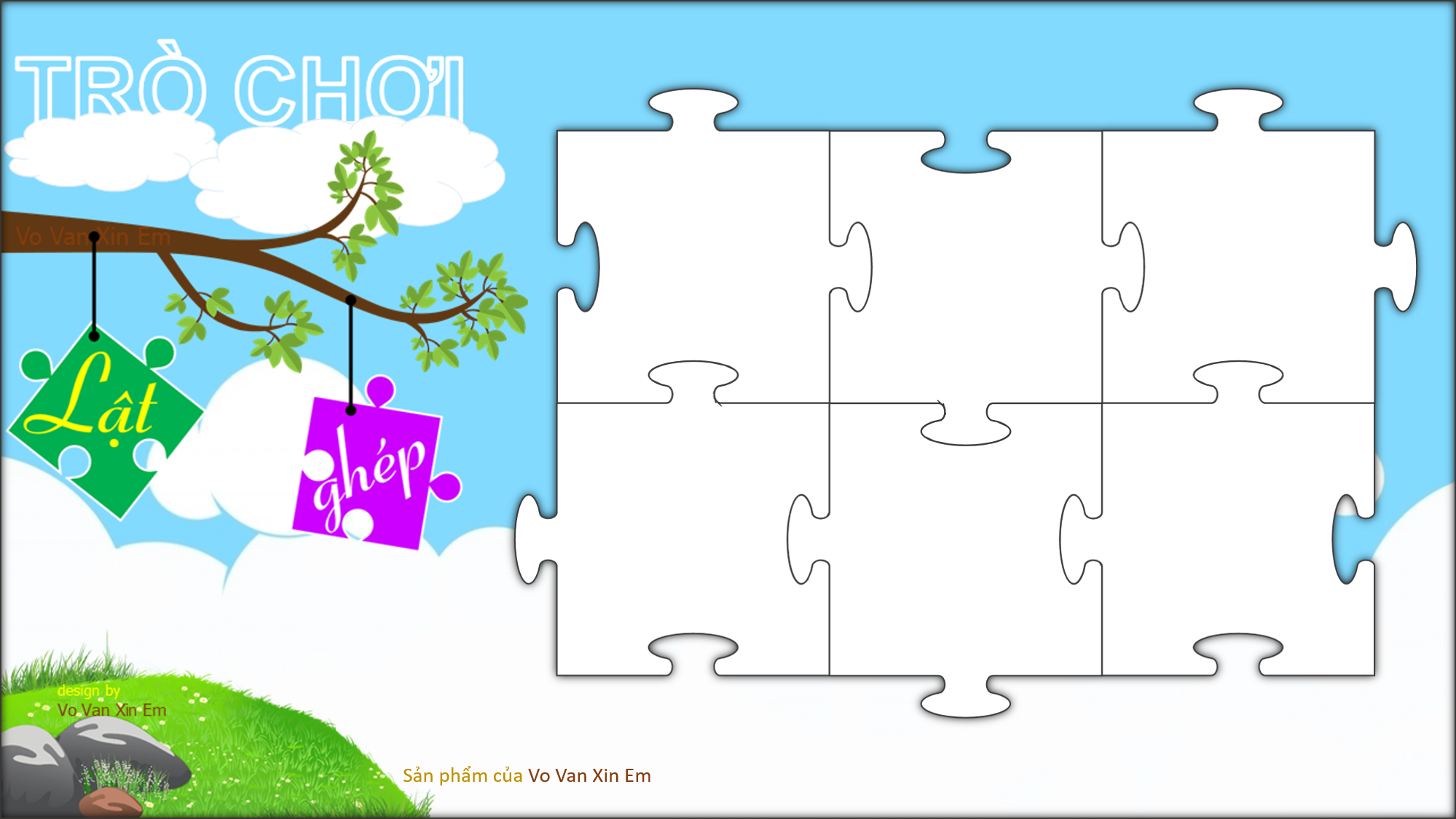 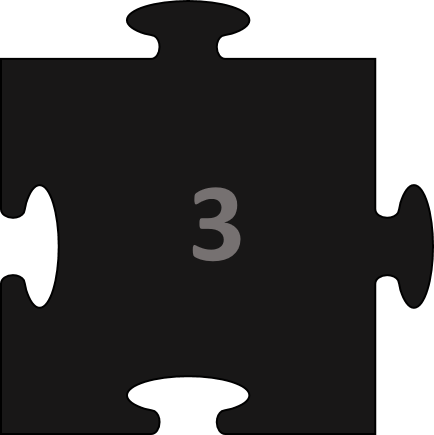 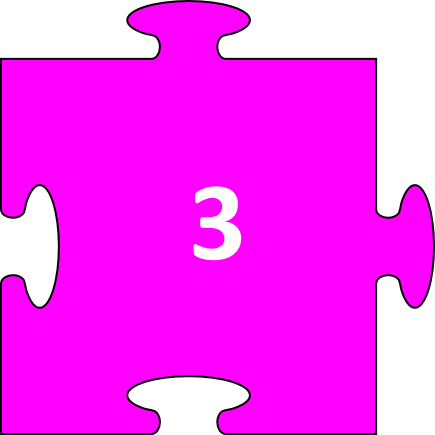 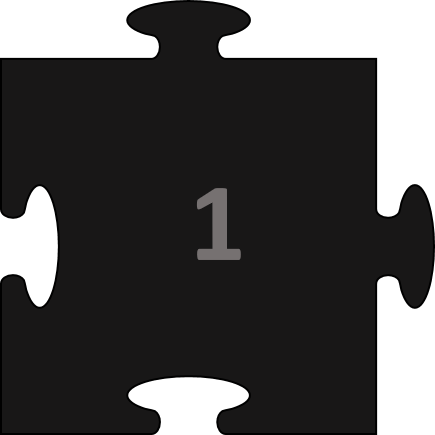 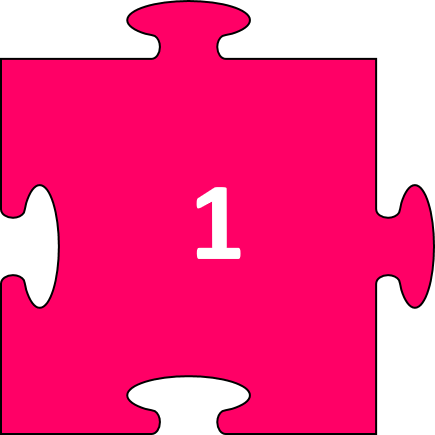 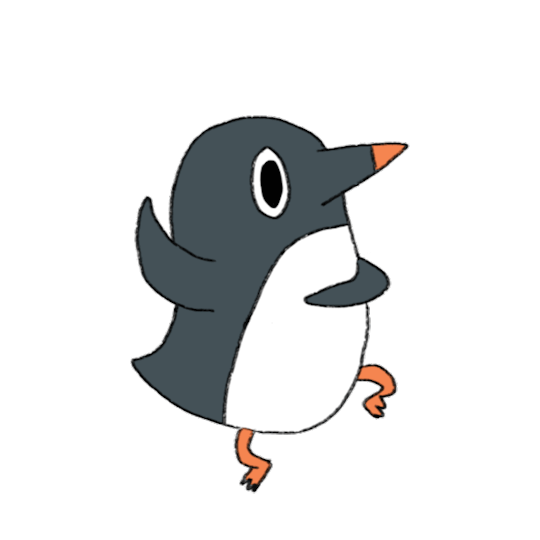 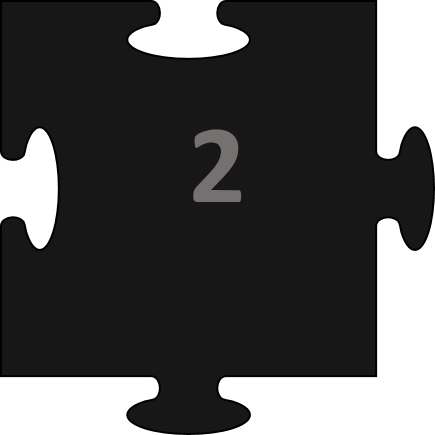 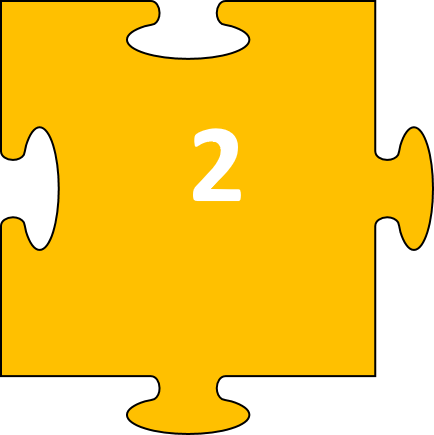 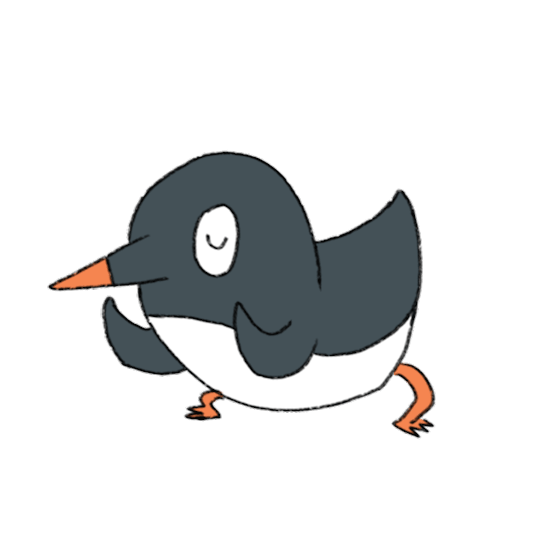 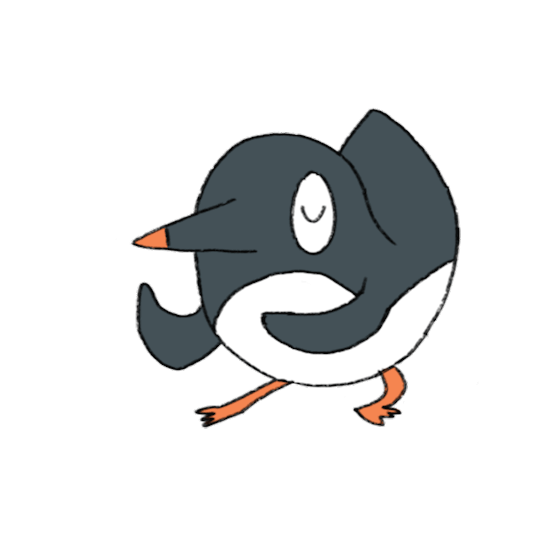 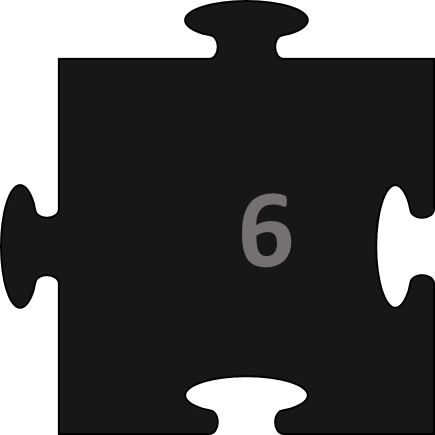 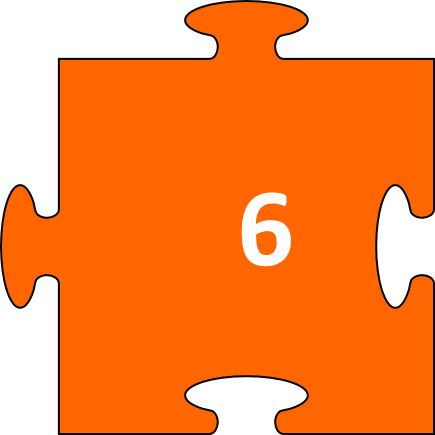 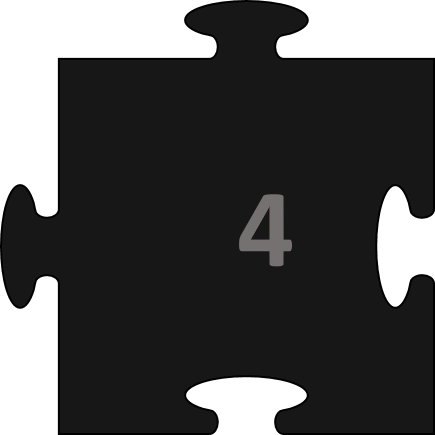 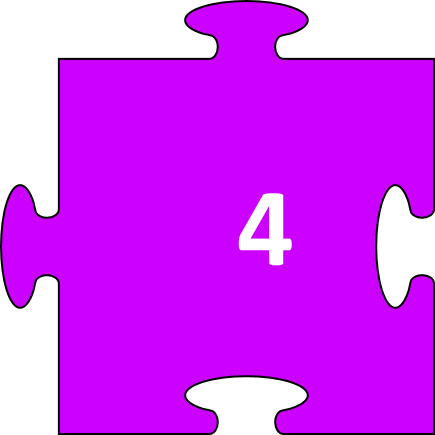 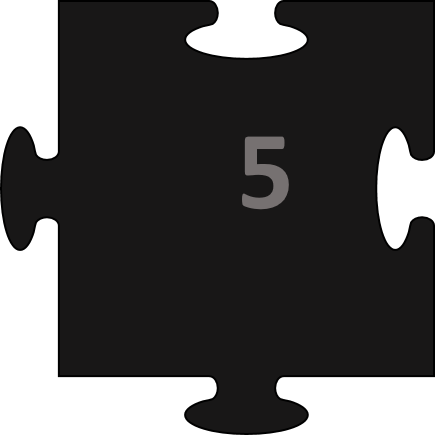 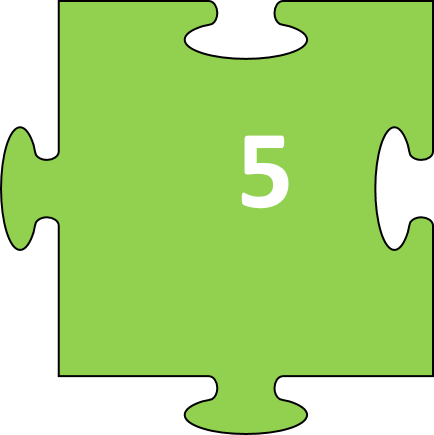 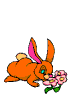 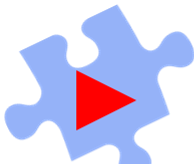 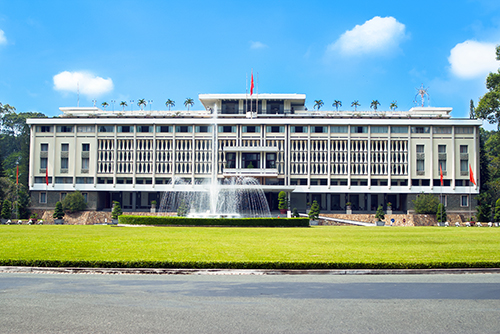 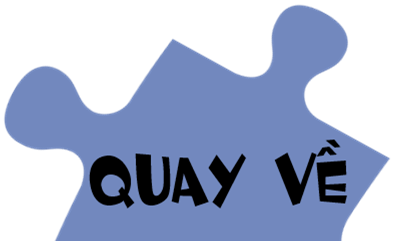 Đây là đâu?
Dinh Độc lập
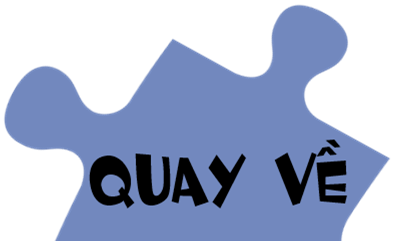 Ngọ môn – Huế
Đây là đâu?
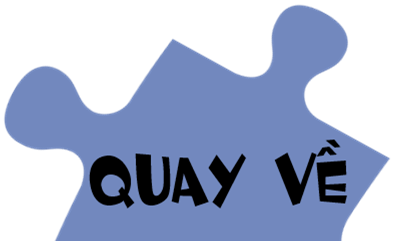 Đây là đâu?
Cầu Thê Húc – Hà Nội
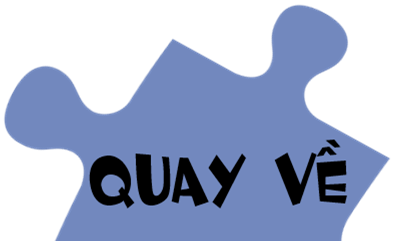 Tây Thiên – Vĩnh Phúc?
Đây là đâu?